Vocabulary
Unit Four: Week One Online Practice
Archaeology(noun)
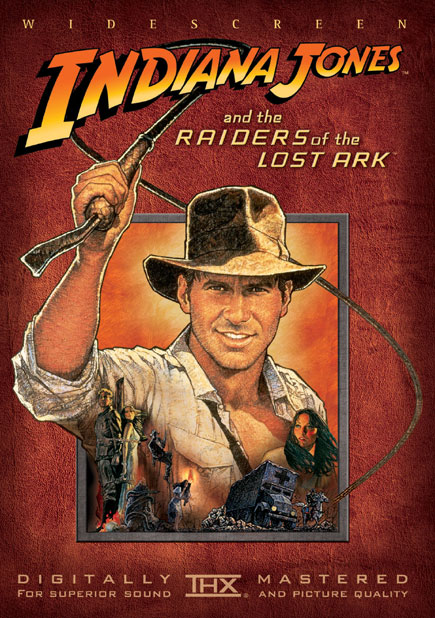 systematic study of ancient human life



Indiana Jones was a teacher of archaeology.
Fruition(noun)
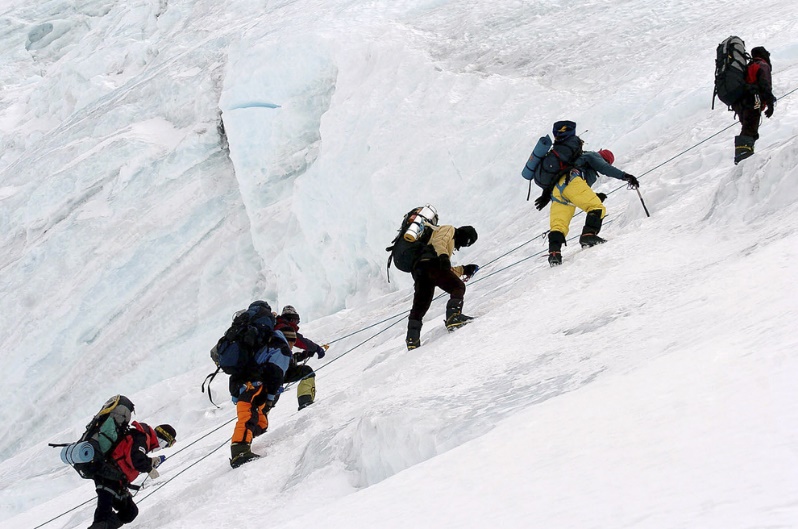 culmination/completion





Our plan to climb Mount Everest finally came to fruition after many years of planning.
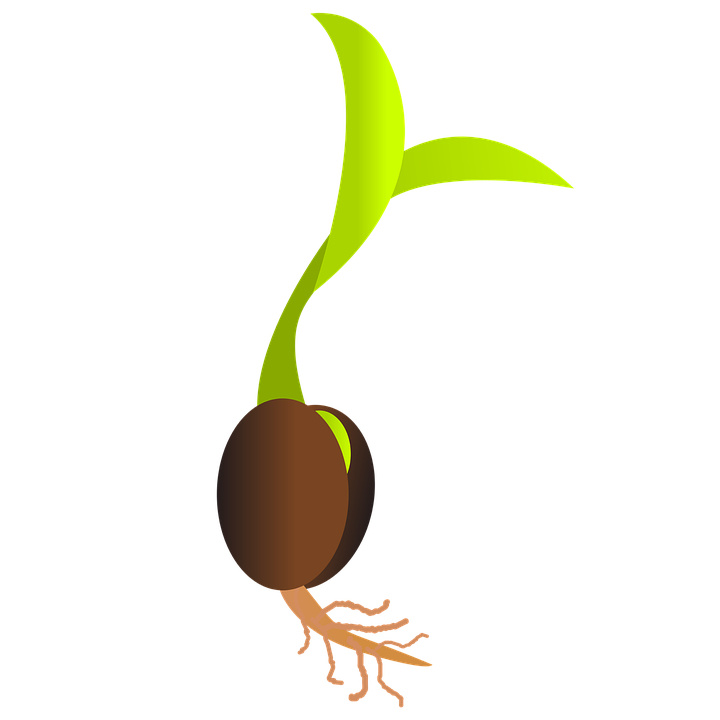 Germinate(verb)
sprout




It took a week for the plant to germinate.
Jargon(noun)
terminology
Every profession has its own
type of jargon.
						EvE
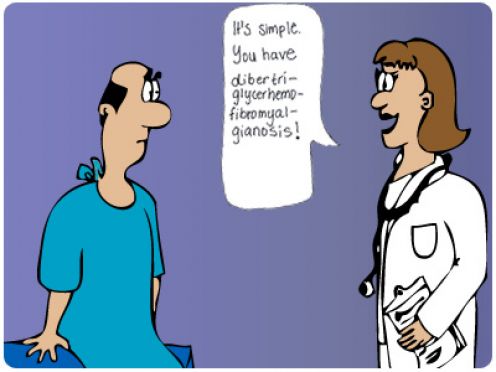 Jettison(verb)
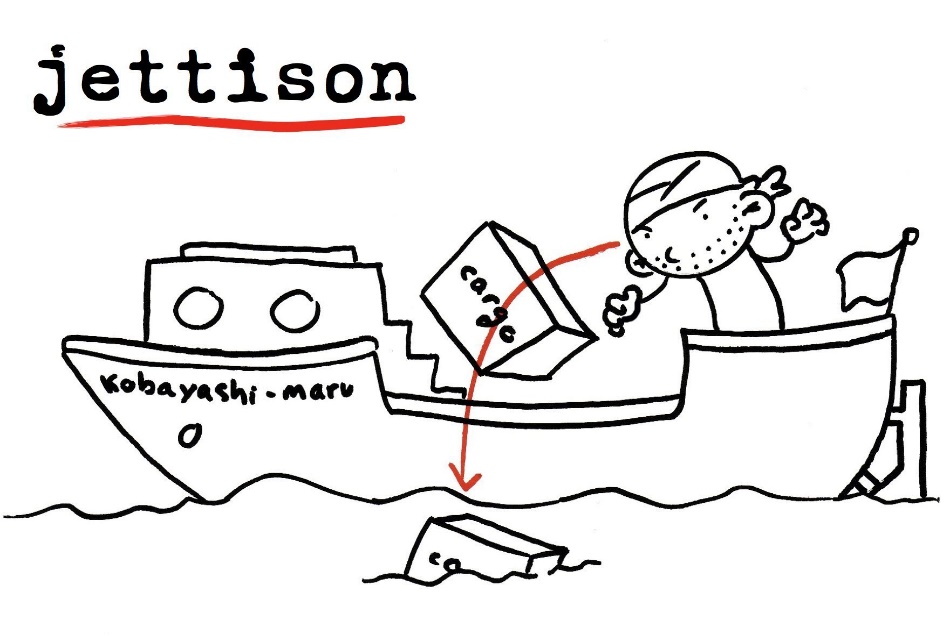 throw overboard
As the ship was sinking, the 
crew had to jettison the 
cargo.
http://www.hollywoodreporter.com/live-feed/stephen-colbert-donald-trump-gop-debate-271002
Paleolithic (adjective)
related to the Stone Age  




The Paleolithic cave-paintings in Lascaux are amazing.
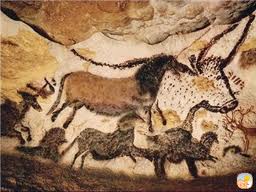 Perspective(noun)
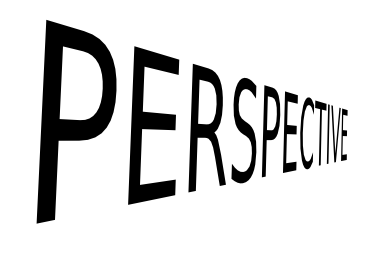 viewpoint



We all have our own 
perspective on life.
Pristine(adjective)
primitive/untouched


We spent our break on a 
pristine beach.
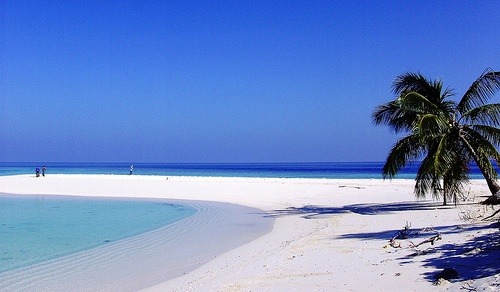 Scavenge(Verb)
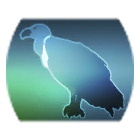 hunt or forage



Vultures scavenge for road-kill.
Serendipity(noun)
luck/random chance




It was pure serendipity that I found a 100 dollar bill.
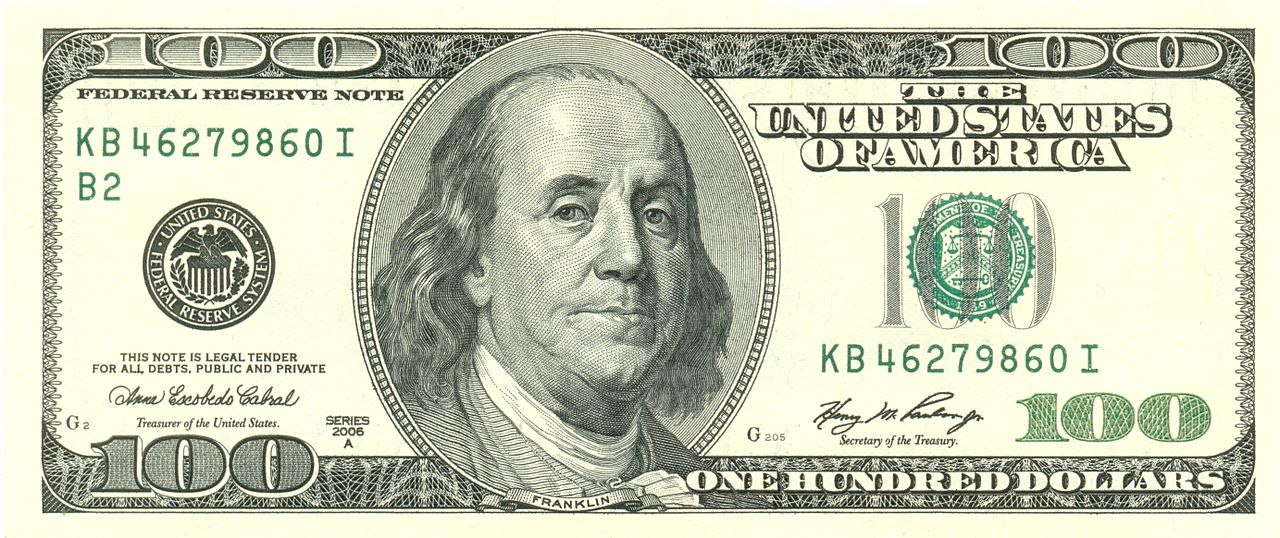